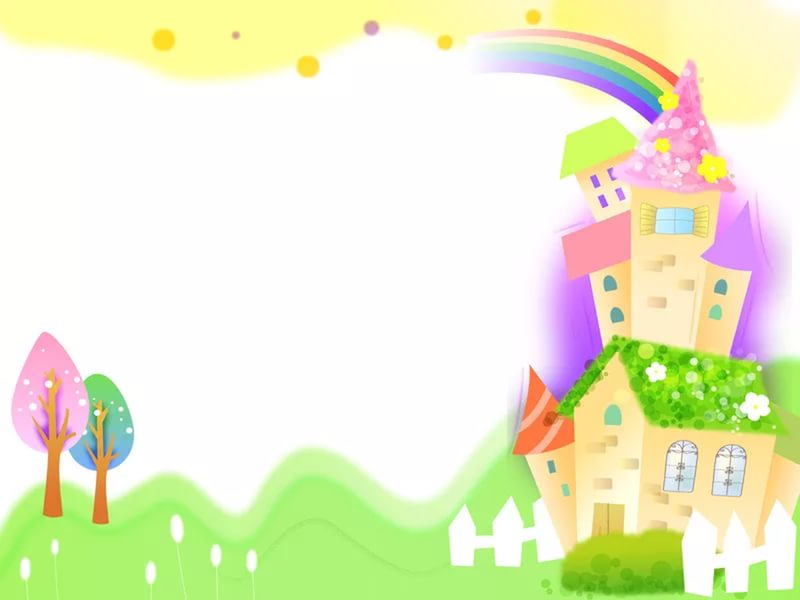 НЕДЕЛЯ
БЕЗОПАСНОСТИ ДОРОЖНОГО 
ДВИЖЕНИЯ
воспитатели:
ГУЛЬЧЕНКО м.н.
Пузикова о.ю.
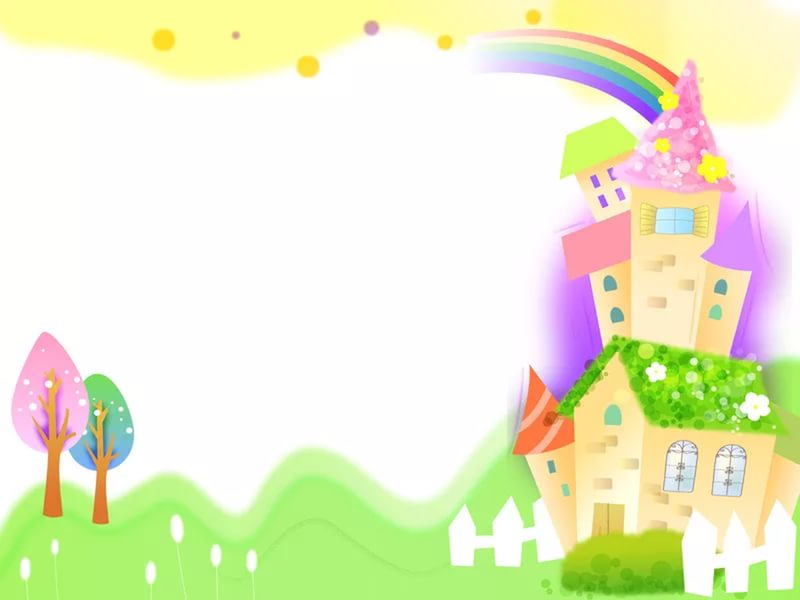 Задачи:
Способствовать закреплению знаний детей о правилах безопасного поведения на проезжей части дороги; дорожных знаках; о назначении светофора;
Развивать мышление, внимание, память, речевую и познавательную активность;
Социально – коммуникативные качества путем коллективного решения общих задач;
 формировать интерес к изучению правил дорожного движения посредством игровых действий;
Воспитывать понимание необходимости изучения Пдд в целях личной безопасности.
Много есть различных знаков – эти знаки нужно знать, чтобы правил на дороге никогда не нарушать.
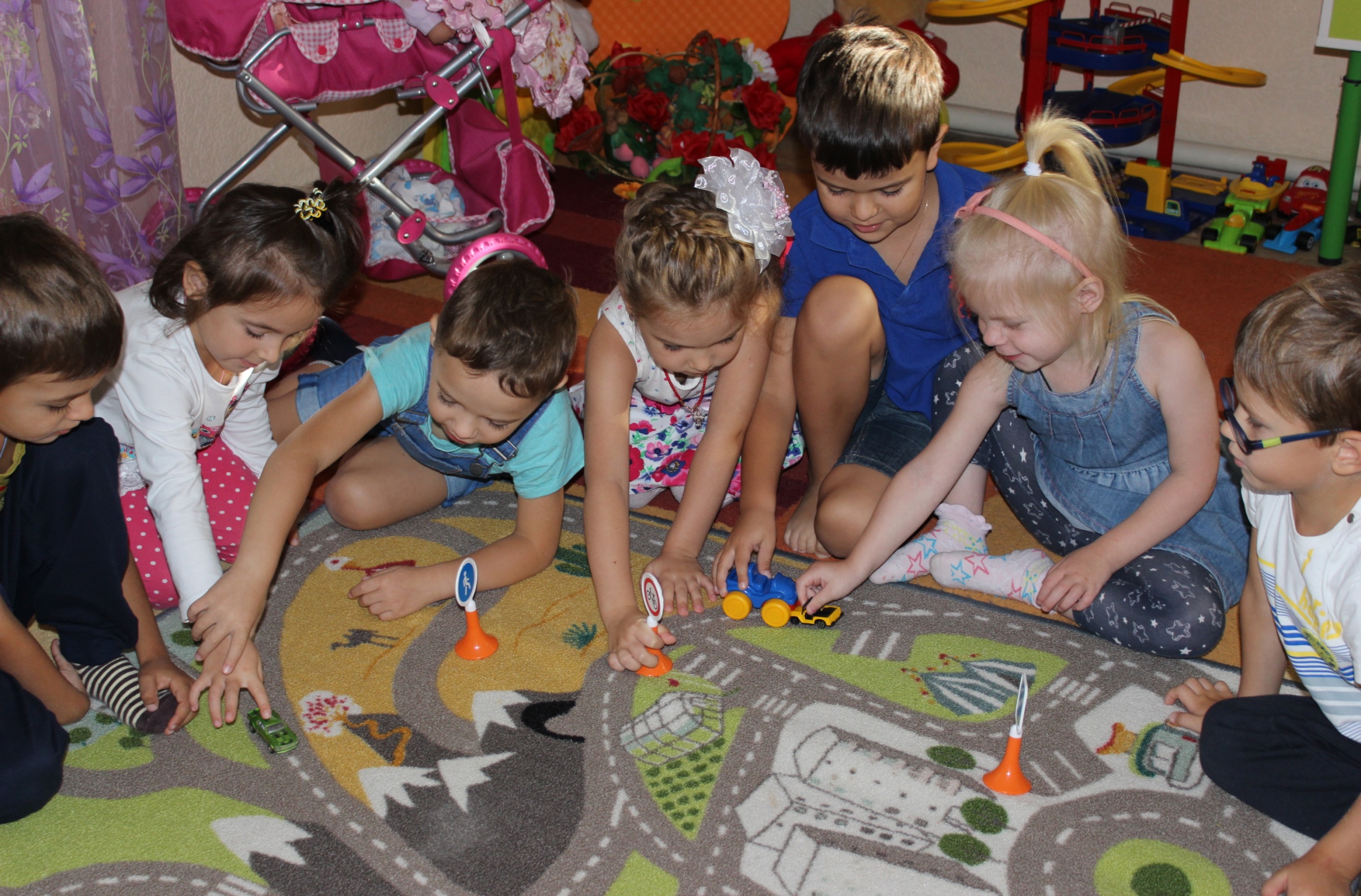 Чтоб по улицам шагать надо очень много знать. Как таблицу умноженья помнить знаки дорожного движения.
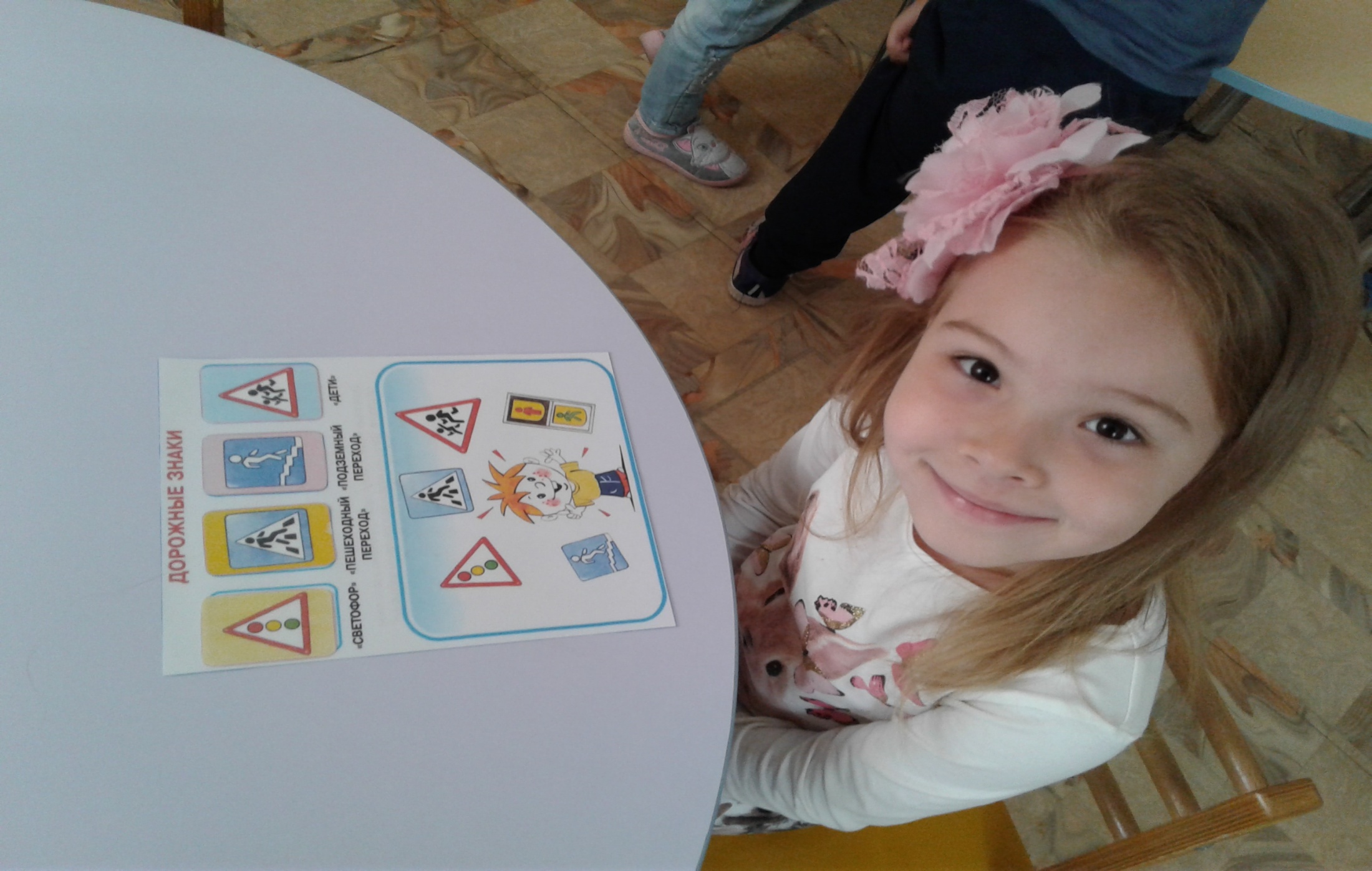 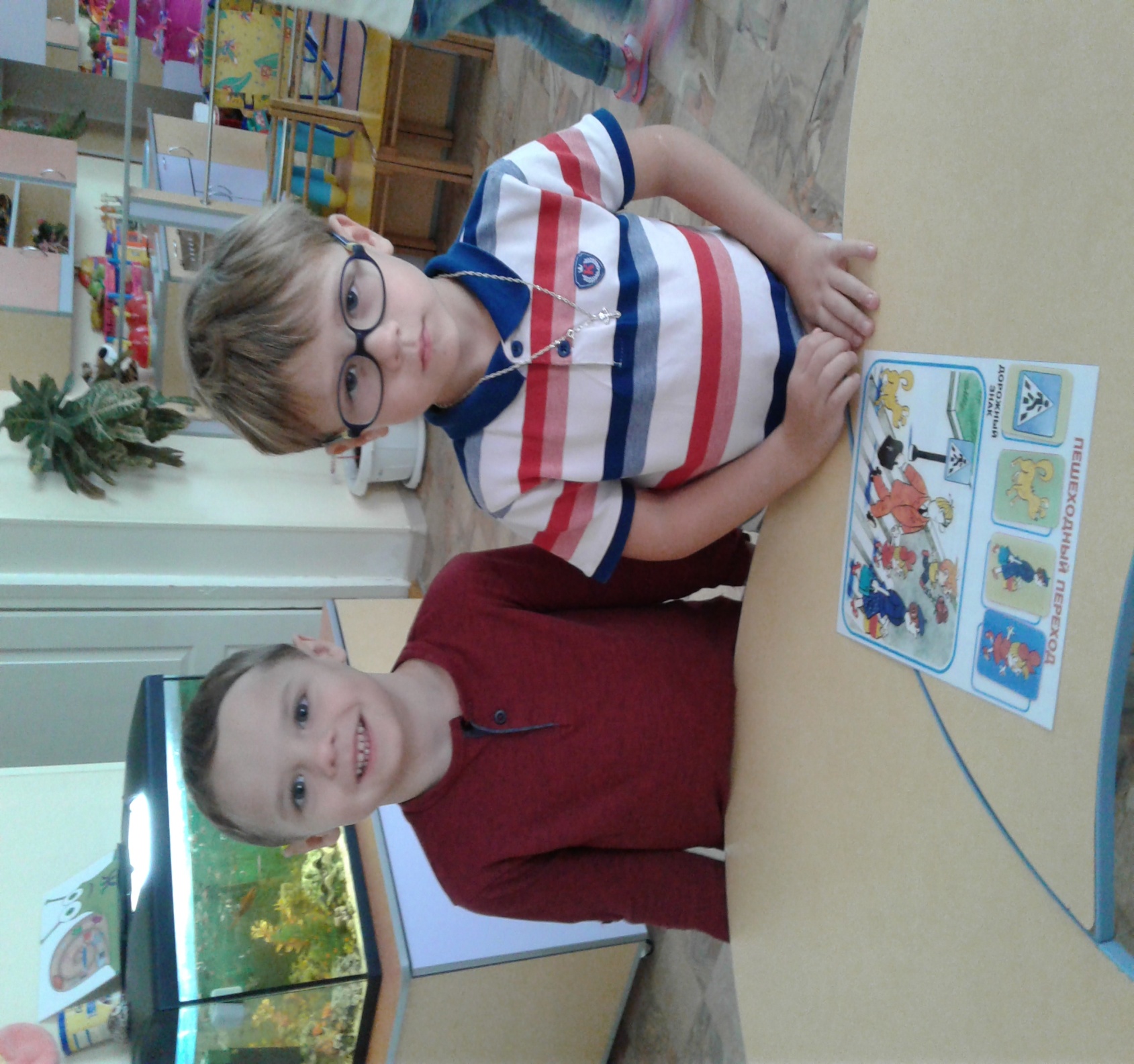 Детям знать положено 

Знаки все дорожные!

Ты, дружок, доверься им:

Будешь цел и невредим!
Правил дорожных на свете не мало. Все бы их выучить нам не мешало.
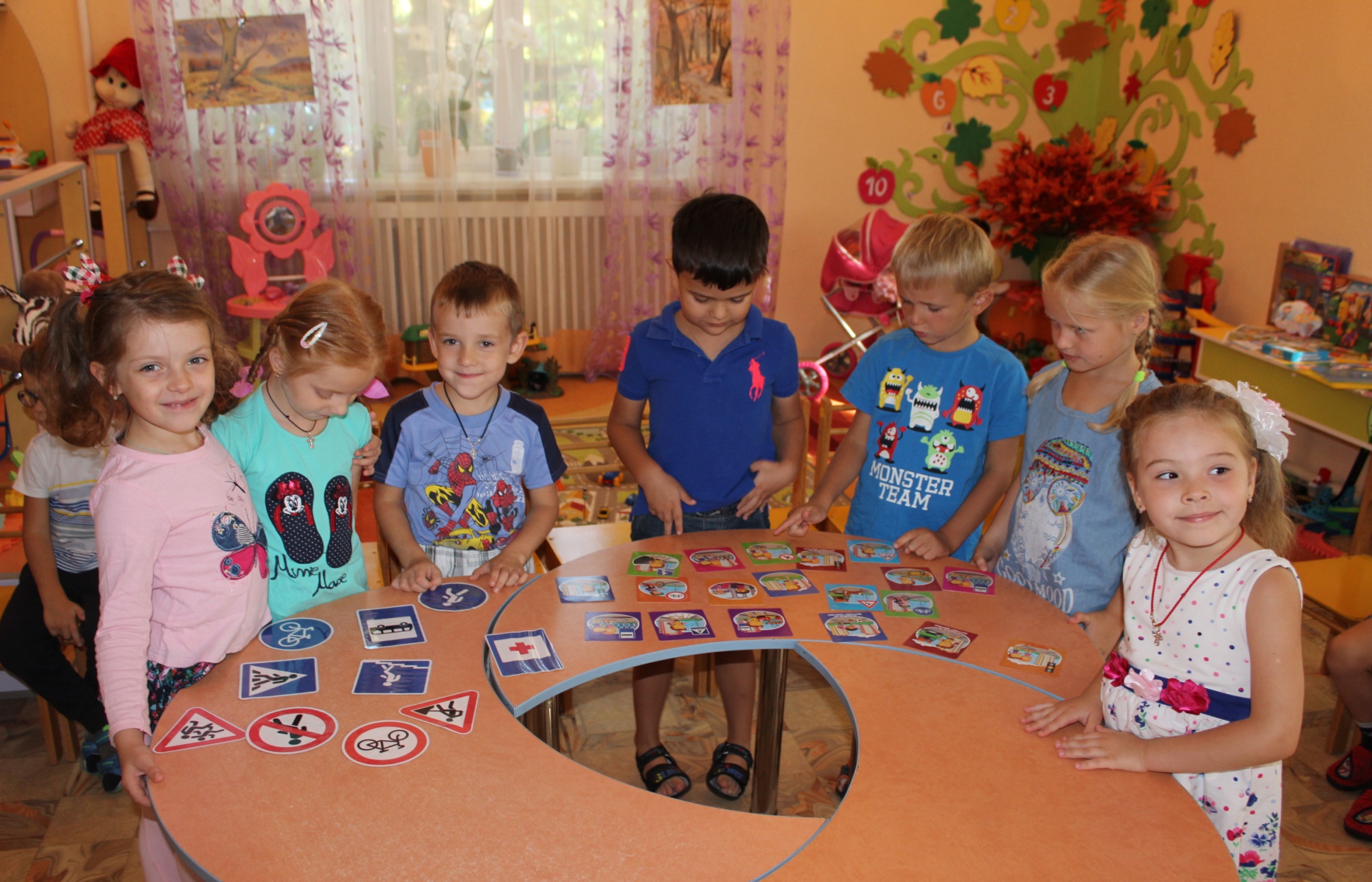 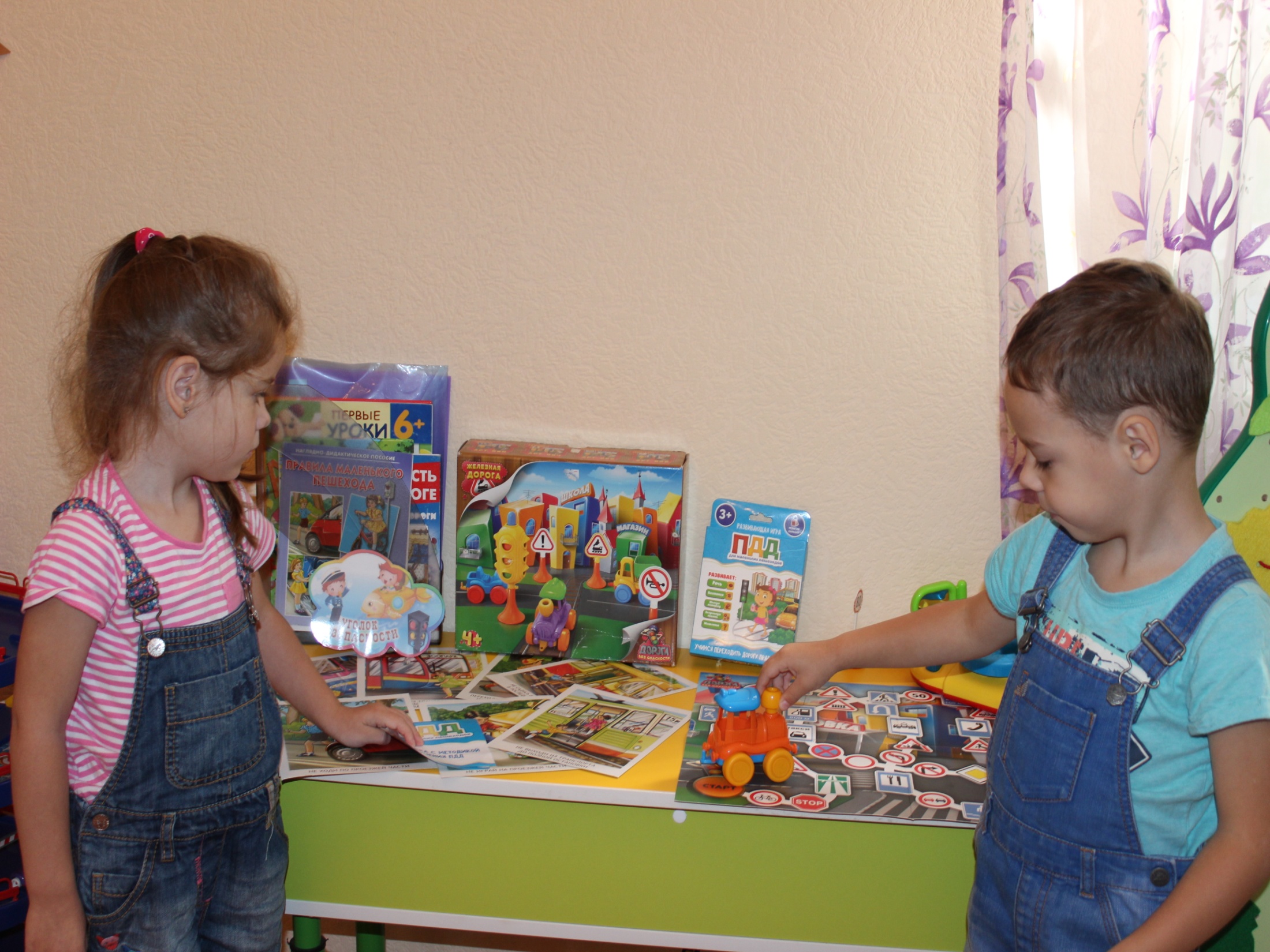 Девочки и мальчики, все, без исключения, изучайте правила дорожного движения!
Красный свет – проезда нет!
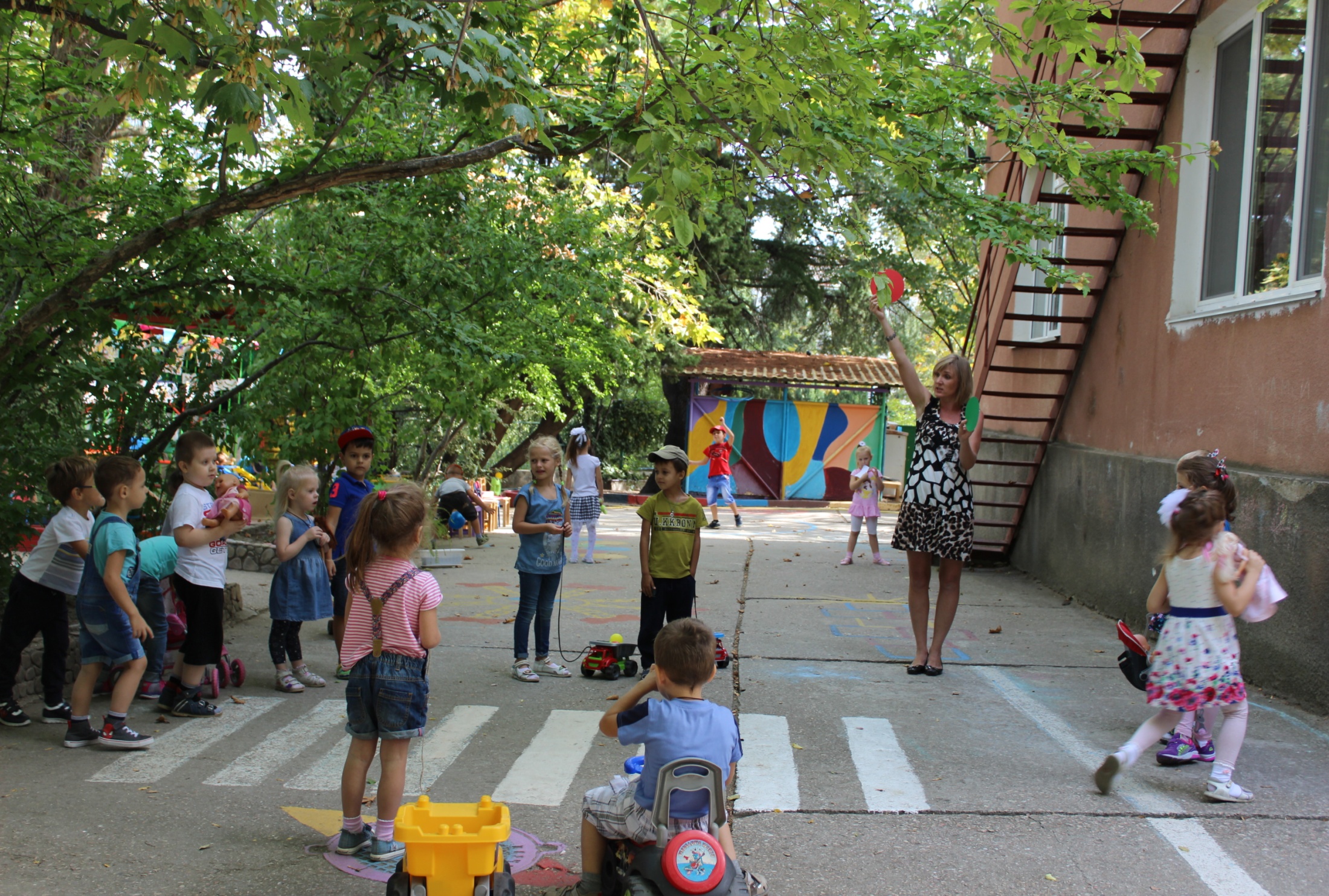 Желтый свет – внимание!
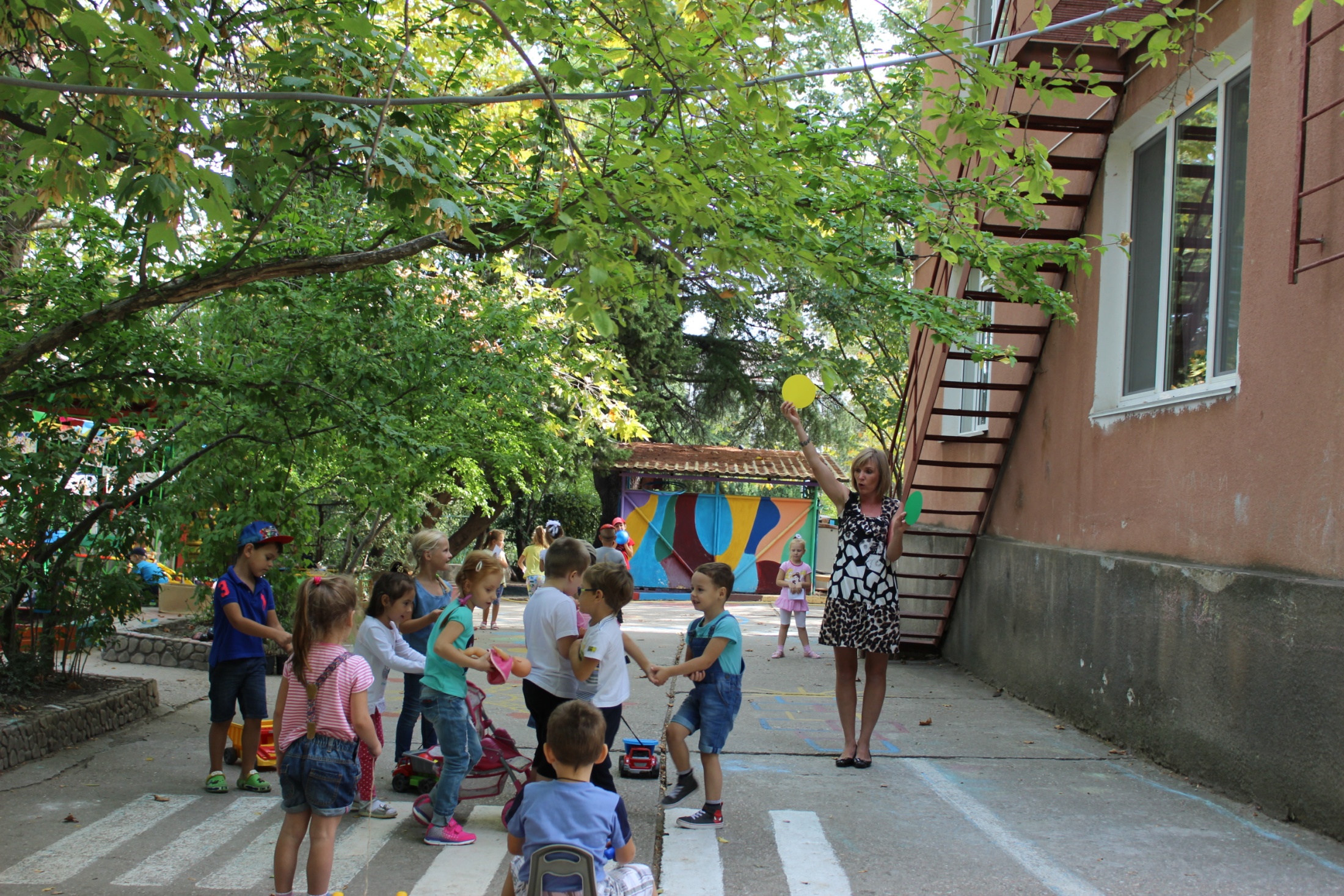 А зеленый говорит: проходите путь открыт!
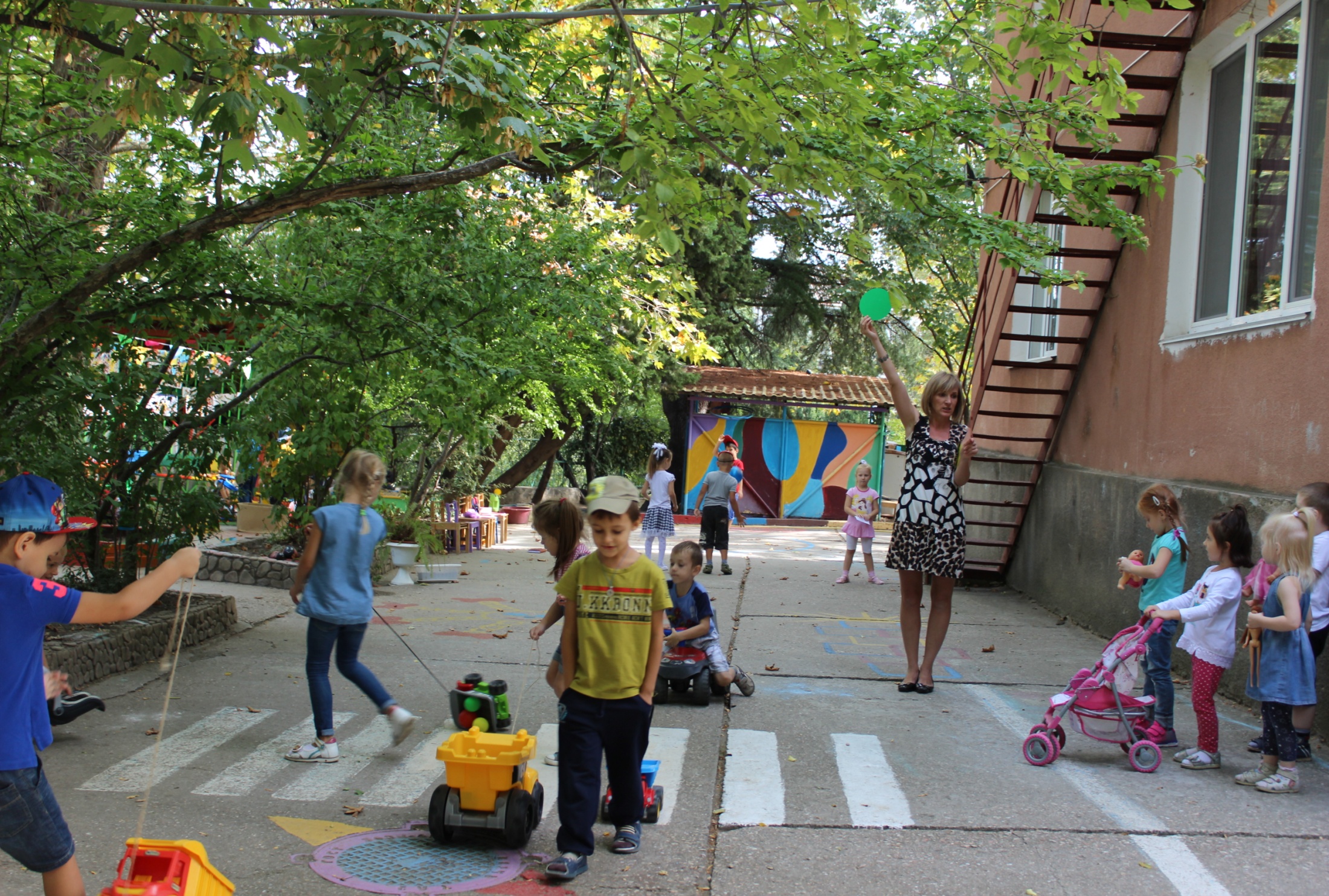 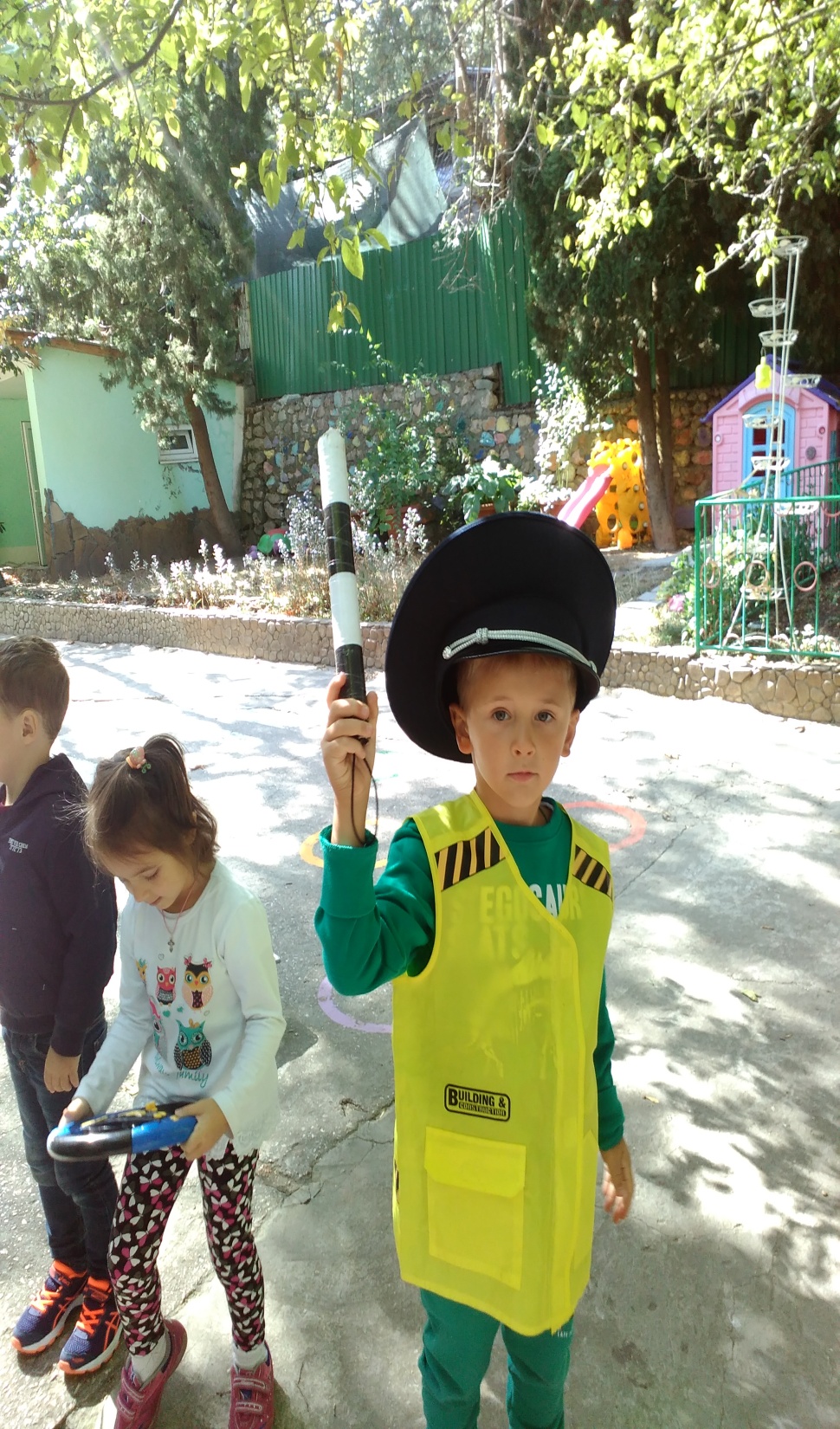 Он главный на дороге.

Он важный, как директор.

И смотрит взглядом строгим

На всех автоинспектор.
Так кто же он? – ответьте. Здесь вовсе нет секрета, ведь знают даже дети: регулировщик это!
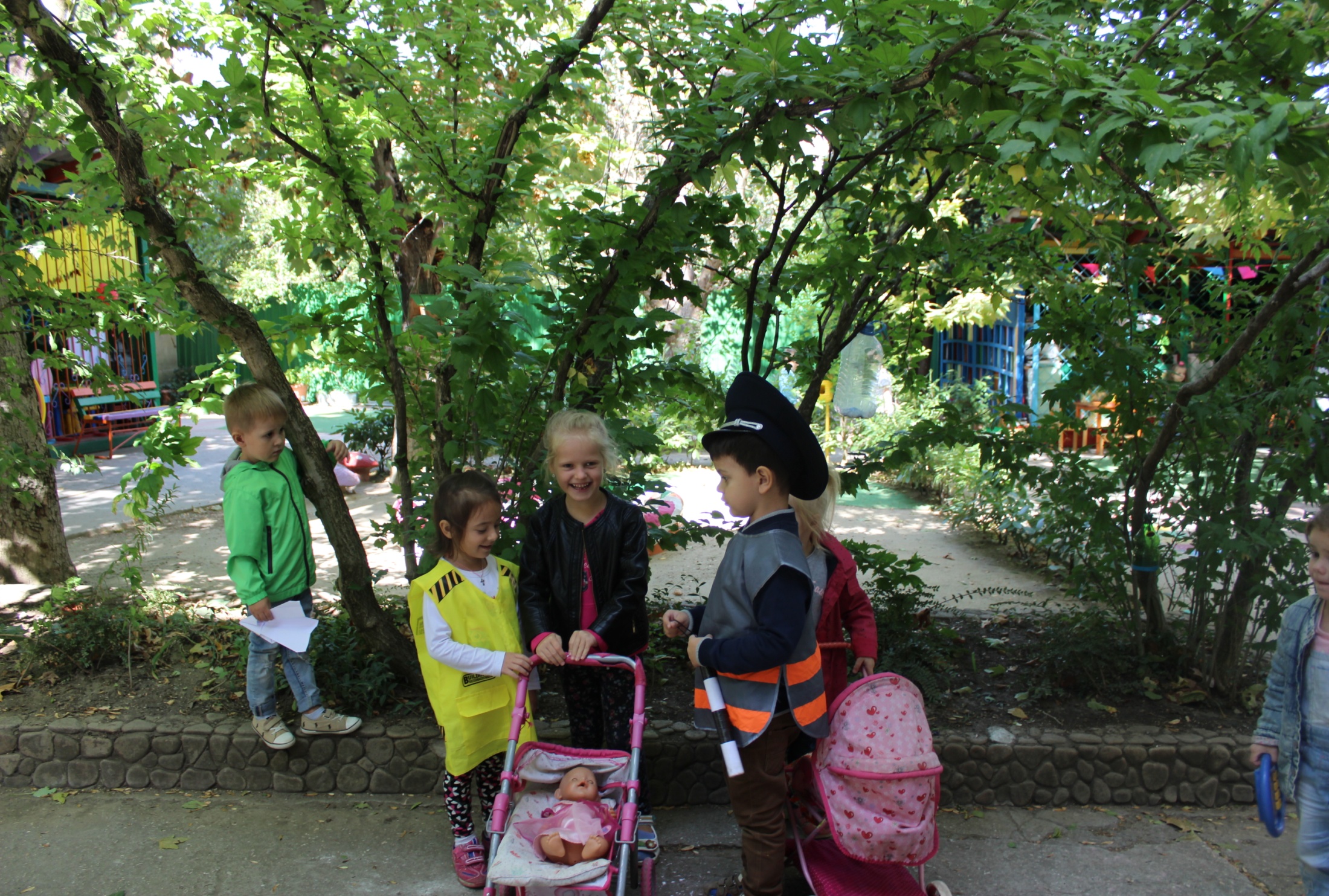 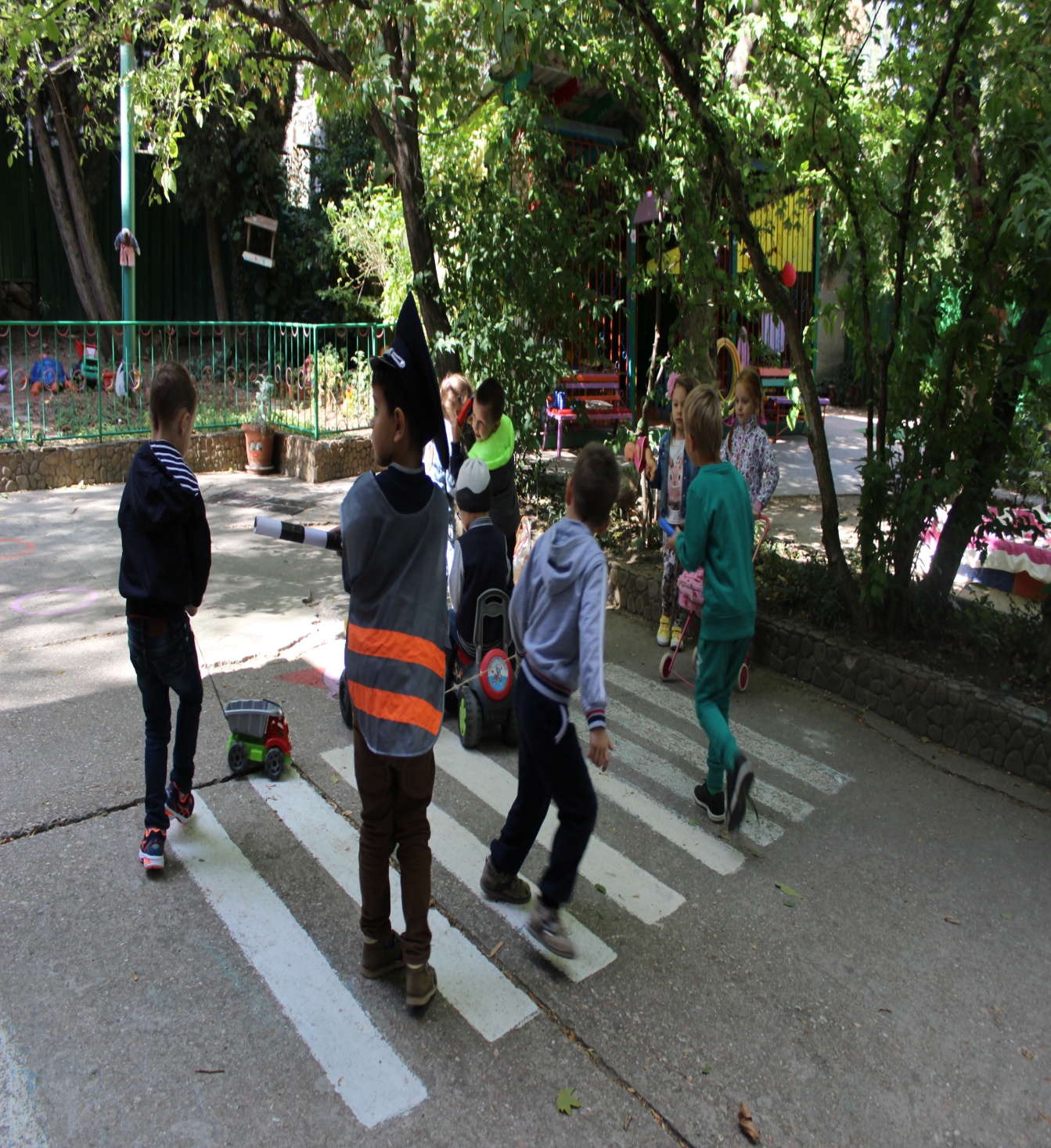 Машины непослушные

Он ровный ряд построит,

И знают нарушители, 

Что спорить с ним не стоит.
Пусть светофор мигает, волшебник наш главнее, машины направляет палочкой своею.
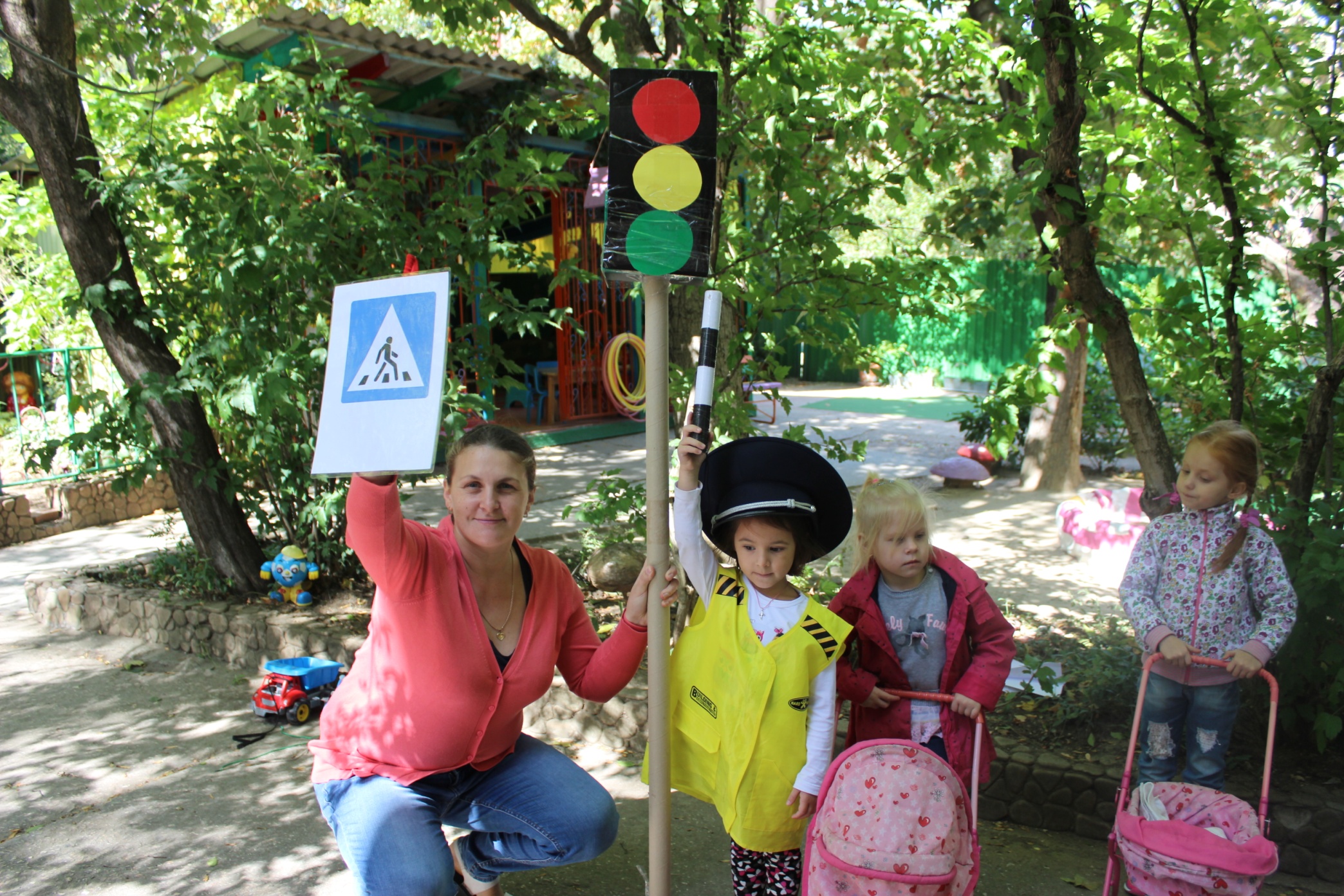 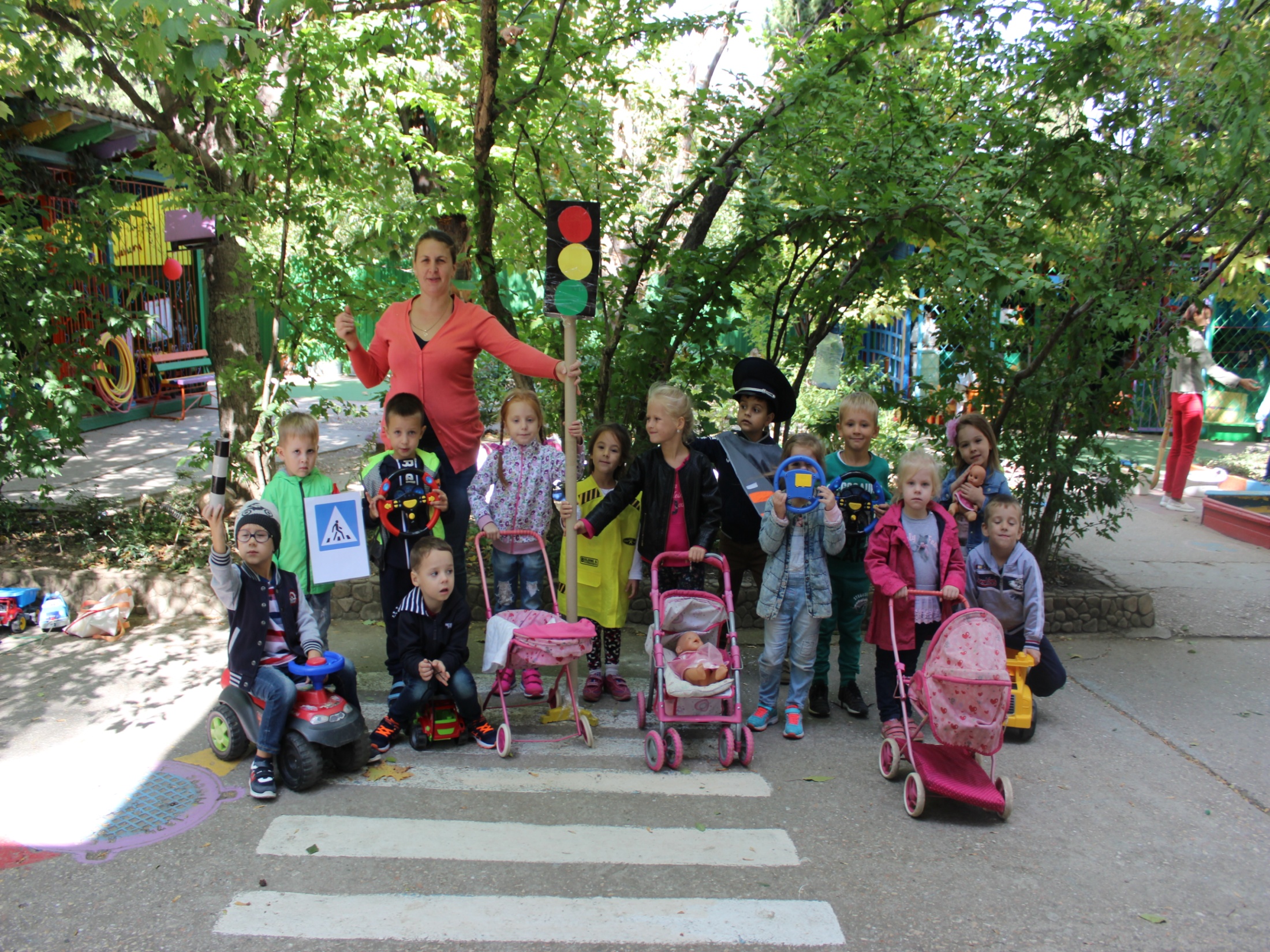 Пешеход, пешеход! Помни ты про переход.
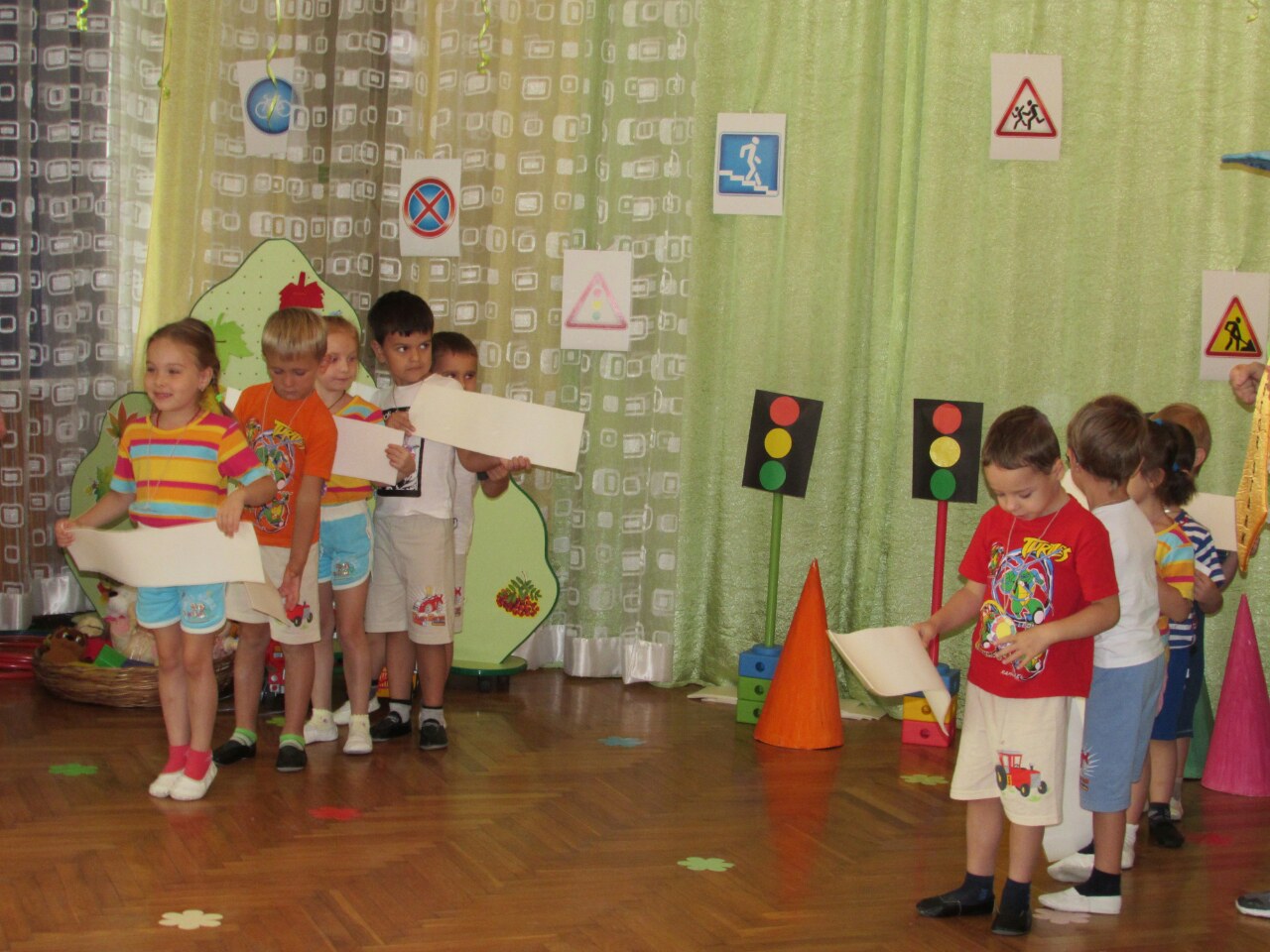 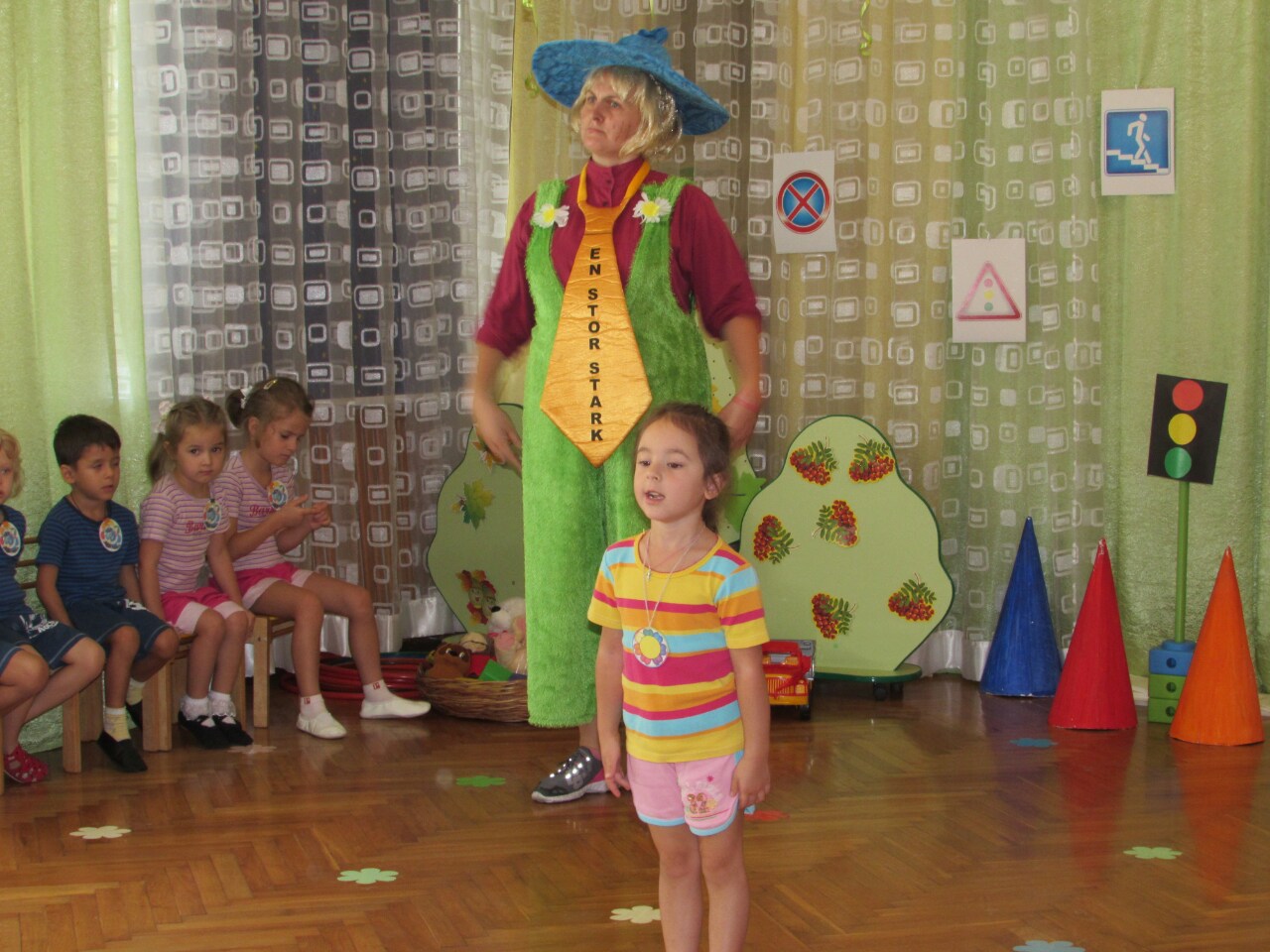 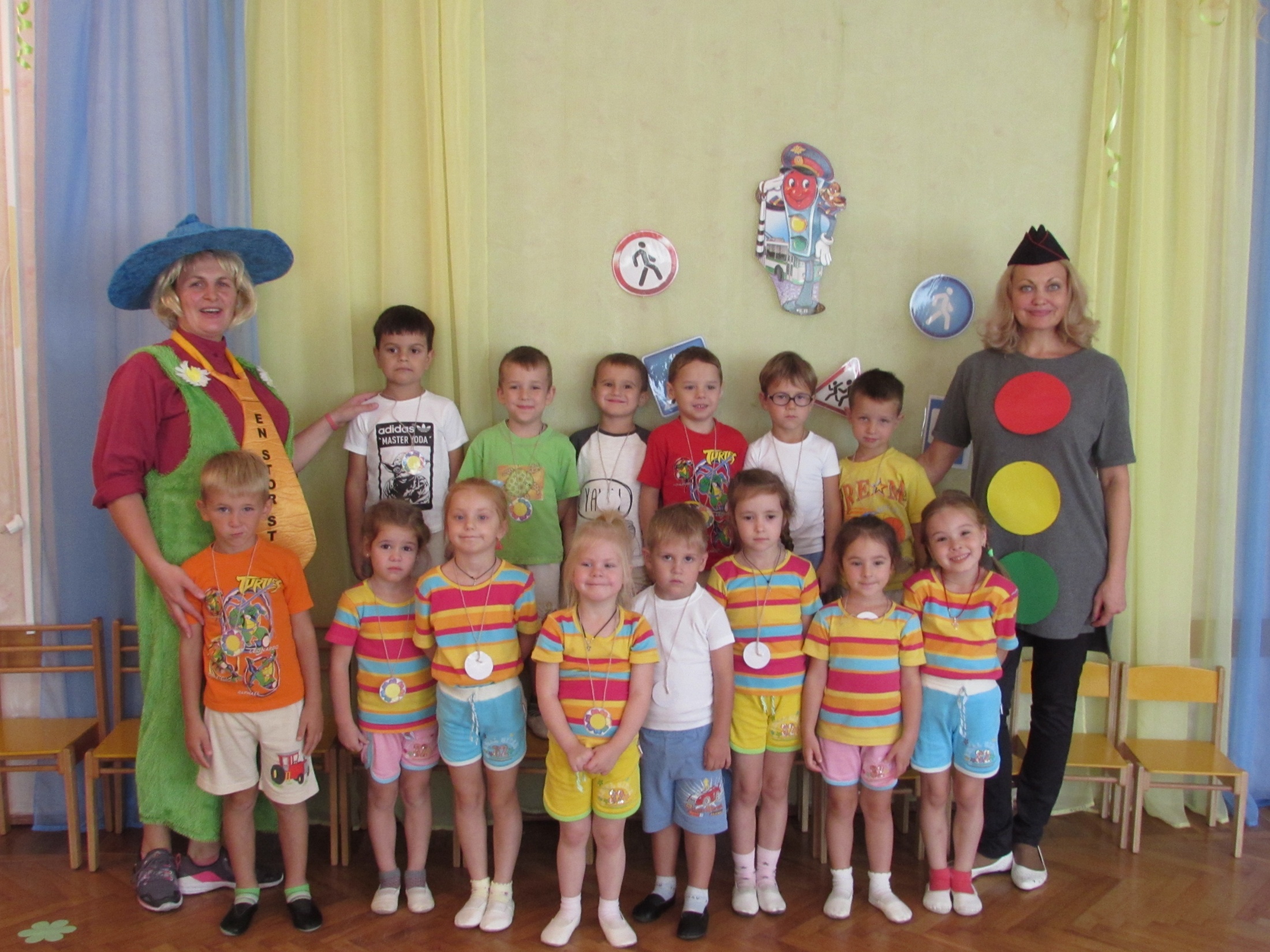 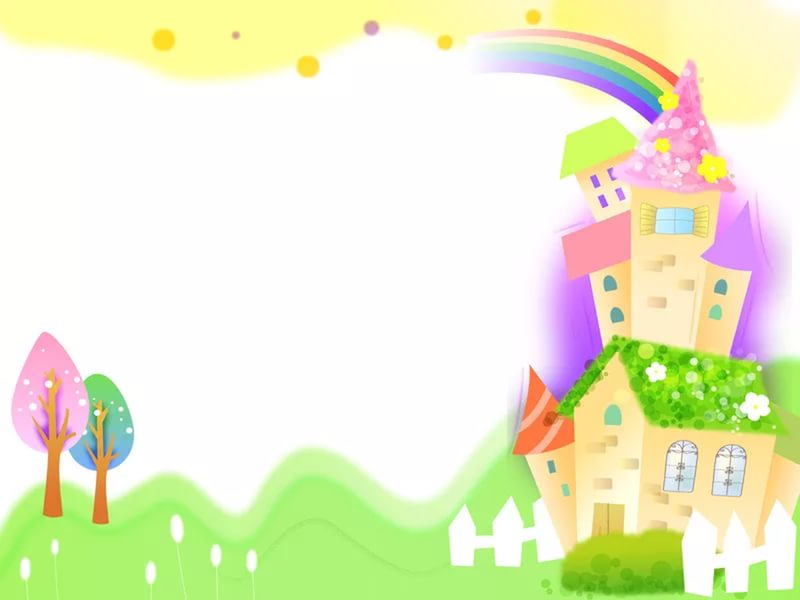 Спасибо за внимание